Introduction to Receptors
PicScience LLC © 2013
a
b
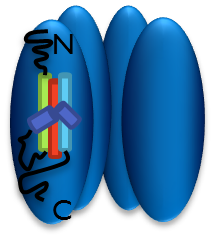 g
a
b
Receptors receive chemical signals that give commands to the cell.
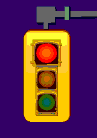 Die
Allow this molecule to pass
Divide
2 Major Classes
Receptors are proteins which can be cell surface receptors – embedded in the cell membrane or intracellular receptors – inside the cell
Class 1: Cell Surface Receptors
Can be divided into several categories
a
b
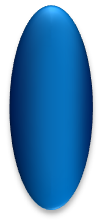 N
g
C
a
Ligand-gated Ion channels
b
Integrins
Toll-like receptors
Receptor tyrosine kinases
G-protein coupled receptors
Ligand gated Ion channels
Top view
Pentamers – 5 subunits
subunit
pore
pore
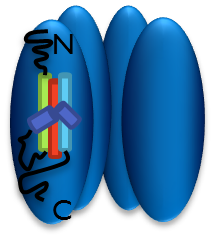 subunit
Cell membrane
Ligand gated Ion channels
Ligands are molecules that act like keys that fit certain binding pockets or locks on the receptor.
Activated or turned on by ligands
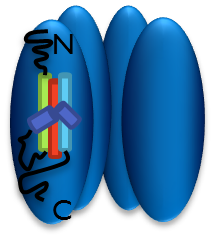 Cell membrane
Ligand gated Ion channels
Top view
When the ligand binds, the subunits undergo changes opening the pore
ion
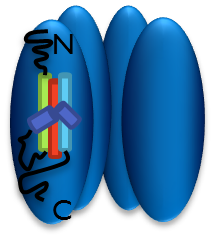 Cell membrane
Ions such as Na+, K+, Ca+2, and Cl- then flow down their electrochemical gradient into the cell
Examples of these:
GABA
Glycine
Nicotinic acetylcholine
Serotonin
Glutamate
G-protein coupled receptors
G-protein composed of one alpha, beta, and gamma subunit
2 primary signaling cascades: cAMP or phosphatidylinositol pathways
Cell membrane
g
g
a
a
Pathway activated depends on alpha subunit type
(Gαs, Gαi/o, Gαq/11, Gα12/13)
GDP bound to a when inactive
b
b
GDP
G-protein coupled receptors
When a ligand binds, the receptor changes conformation, allowing G-protein to be activated (GDP is exchanged for GTP)
G-protein dissociates from receptor then subunits from each other.
Cell membrane
g
a
a
b
GTP
GDP
GTP
cAMP pathway
Gαs binds to Adenylate Cyclase (AC) and stimulates cAMP synthesis from ATP 
Gαi/o binds to AC and inhibits cAMP synthesis
AC
AC
Cell membrane
cAMP
g
a
a
b
GTP
GDP
ATP
GTP
Phosphatidylinositol pathway
Gαq/11 binds to Phospholipase C (PLC) and catalyzes the cleavage of phosphatidylinositol 4,5-biphosphate (PIP2) into the second messengers inositol (1,4,5) trisphosphate (IP3) and diacylglycerol (DAG).
PIP2
DAG
g
PLC
P
IP3
a
a
PLC
P
b
GTP
GDP
P
GTP
To sarcoplasmic reticulum…
6 Major classes of these
Class A (or 1) (Rhodopsin-like)
Class B (or 2) (Secretin receptor family)
Class C (or 3) (Metabotropic glutamate/pheromone)
Class D (or 4) (Fungal mating pheromone receptors)
Class E (or 5) (Cyclic AMP receptors)
Class F (or 6) (Frizzled/Smoothened)
Receptor tyrosine kinase
Two inactive monomers contain tyrosine (Tyr) residues
Ligand binding to the monomers leads to dimer formation
Cell membrane
Tyr
Tyr
Tyr
Tyr
Tyr
Tyr
Tyr
Tyr
Tyr
Tyr
Tyr
Tyr
Receptor tyrosine kinase
ATP molecules donate a phosphate (P) to each of the tyrosines.
Inactive relay proteins bind to the phosphorylated tyrosine residues and trigger cellular responses downstream
ATP
ATP
ATP
ATP
ATP
ATP
Cell membrane
Tyr
Tyr
P
P
P
P
P
P
Tyr
Tyr
Cellular responses
Tyr
Tyr
Examples of these:
Insulin
Vascular Endothelial Growth Factor (VEGF)
Platelet-derived Growth Factor (PDGF)
Epidermal Growth Factor (EGF)
Eph
Join the cytoskeleton on the inside of the cell to the extracellular matrix on the outside.
Heterodimers of alpha and beta subunits
Integrins
Extracellular matrix (ECM)
a
b
Cell membrane
Cytoskeleton
Examples of these:
Ligands in ECM – collagen, fibronectin, and laminin
Important for cellular processes including: cell adhesion, cell migration, signal transduction, and cell growth/death
Toll-like receptors
Cell membrane
nucleus
Involved in the immune response
Signals between downstream proteins result in enhanced transcription of inflammatory genes
Immune response
DNA
Examples of these:
Ligands include: Lipopolysaccharide, double-stranded RNA, flagellin, heat shock proteins
Important for the innate immune response to bacterial and viral stimuli.
Class 2: Intracellular receptors
Can be divided into 2 general groups
Nuclear and cytoplasmic
Cell membrane
nucleus
Cytoplasmic
Nuclear
DNA
Cytoplasmic – in the cytoplasm of cell
Ligand binds…
Cell membrane
nucleus
mRNA
Receptor crosses the nucleus through a pore
Binds to DNA, enhances transcription
New messenger RNA leaves nucleus
DNA
Nuclear – in the nucleus of cell
Ligand binds…
Cell membrane
nucleus
mRNA
Receptor bound to DNA, enhances transcription
New messenger RNA leaves nucleus
DNA
www.picscience.net